EL APRENDIZAJE
Qué es el aprendizaje
Aprendizaje: cambio relativamente permanente en la conducta o en las representaciones mentales debido a la experiencia 

El aprendizaje es el medio mediante el que no solo adquirimos habilidades y conocimientos, sino también valores actitudes y reacciones emocionales
Teorías del aprendizaje
El conductivismo
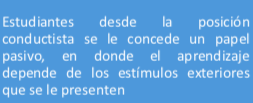 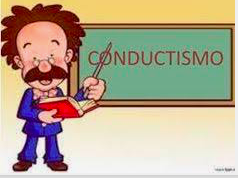 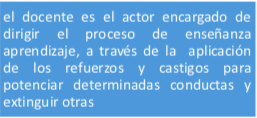 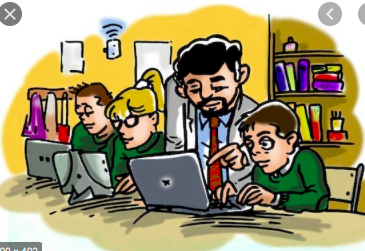 El cognitivismo
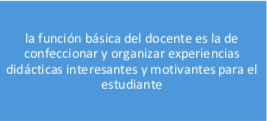 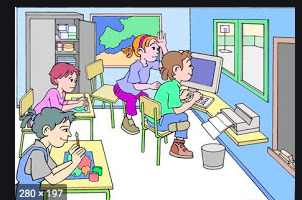 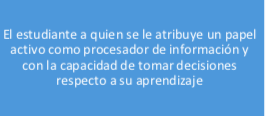 El constructivismo
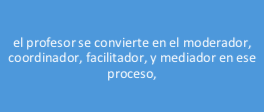 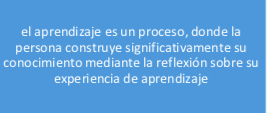 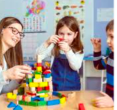 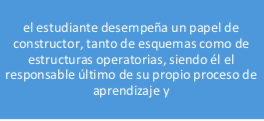 ESTILOS DE APRENDIZAJE
El cuestionario Cuestionario Honey-Alonso de Estilos de Aprendizaje (CHAEA) tiene como fundamentos los modelos de Kolb (1984), que concibe el proceso de aprendizaje desde la experiencia. 
La taxonomia de Kolb propone cuatro dimensiones del proceso de aprendizaje: 
Experiencia Concreta. 
Observación Reflexiva. 
Conceptualización Abstracta 
Experimentación Activa. 
Mumford, por su parte, señala cuatro etapas de proceso: 
Tener una Experiencia. 
Repasar la Experiencia. 
Sacar Conclusiones de la Experiencia 
Planificar los pasos siguientes
ESTILOS DE APRENDIZAJE
Alonso, C, Gallego, D. y Honey, P (1999) afirman que las personas tienen a concentrarse en unas etapas más que en otras, generando preferencias

Estilos de Aprendizaje:
1. Vivir de la experiencia : Estilo Activo 
2. Reflexión: Estilo Reflexivo 
3. Generalización, elaboración de hipótesis: Estilo Teórico 
4. Aplicación: Estilo Pragmático.
QUÉ ES UN ESTILO?
Los estilos son aquellos rasgos cognitivos, afectivos y fisiológicos que sirven como indicadores relativamente estables, de cómo los estudiantes perciben, interaccionan y responden a sus ambientes de aprendizaje 

El estilo de aprendizaje sirve para conceptualizar un conjunto de orientaciones (preferencias) que la persona tiende a utilizar de forma habitual y estable cuando se enfrenta a las tareas de aprendizaje en las que se incluyen tipos de procesamiento de la información y otros componentes cognitivos de la persona (Esteban, Ruiz & Cerezo, 1996).
Elementos que conforman un estilo
Según Lozano Rodríguez:

A) Disposición es un estado físico o psicológico de una persona para realizar (o no) una acción determinada. Tienen que ver con la voluntad del sujeto  y el gusto por hacer algo o dejar de hacerlo
La disposición esta acompañada de la motivación o incentivo que la acción puede proveerle al sujeto
La disposición se relaciona con el nivel de compromiso , la motivación el estado de animo  que la persona tenga  en el momento de incicar la acción
B) Preferencias nos remiten a los gustos  y a las posibilidades de elección de entre varias opciones .
Casi siempre es una actitud consciente y esta determinada por el control y la voluntad del individuo

C) Tendencia  es la inclinación a veces inconsciente de una persona para realizar una acción de cierta forma